Отчёт  о работе за 2023 год Депутата Челябинской городской Думы Ветхова Кирилла Владимировича
Ветхов Кирилл Владимирович:
- депутат Совета депутатов второго созыва Тракторозаводского района города Челябинска;- депутат Челябинской городской Думы;- председатель постоянной комиссии по городскому хозяйству и градостроительству; - член политсовета местного Тракторозаводского отделения партии «Единая Россия»;- Секретарь первичного отделения партии «Единая Россия», координатор Партийного проекта «Школа грамотного потребителя».
Мероприятия, проведенные депутатом, 
с привлечением спонсорских средств
За счет спонсорских средств совместно с депутатом:
-  была выполнена  обрезка деревьев;
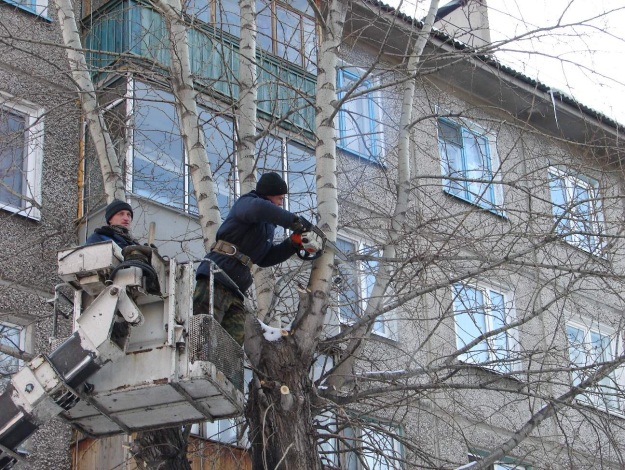 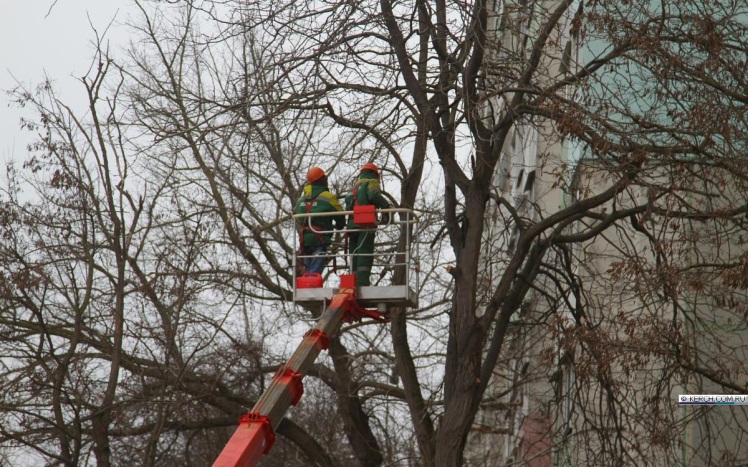 На обрезку деревьев территории избирательного округа № 15 было потрачено в 2023 году 300 000 рублей.
Также в 2023 году была оказана адресная материальная помощь:

На помощь бойцам специальной военной было выделено  - 1 млн194 000 рублей  
  







-.
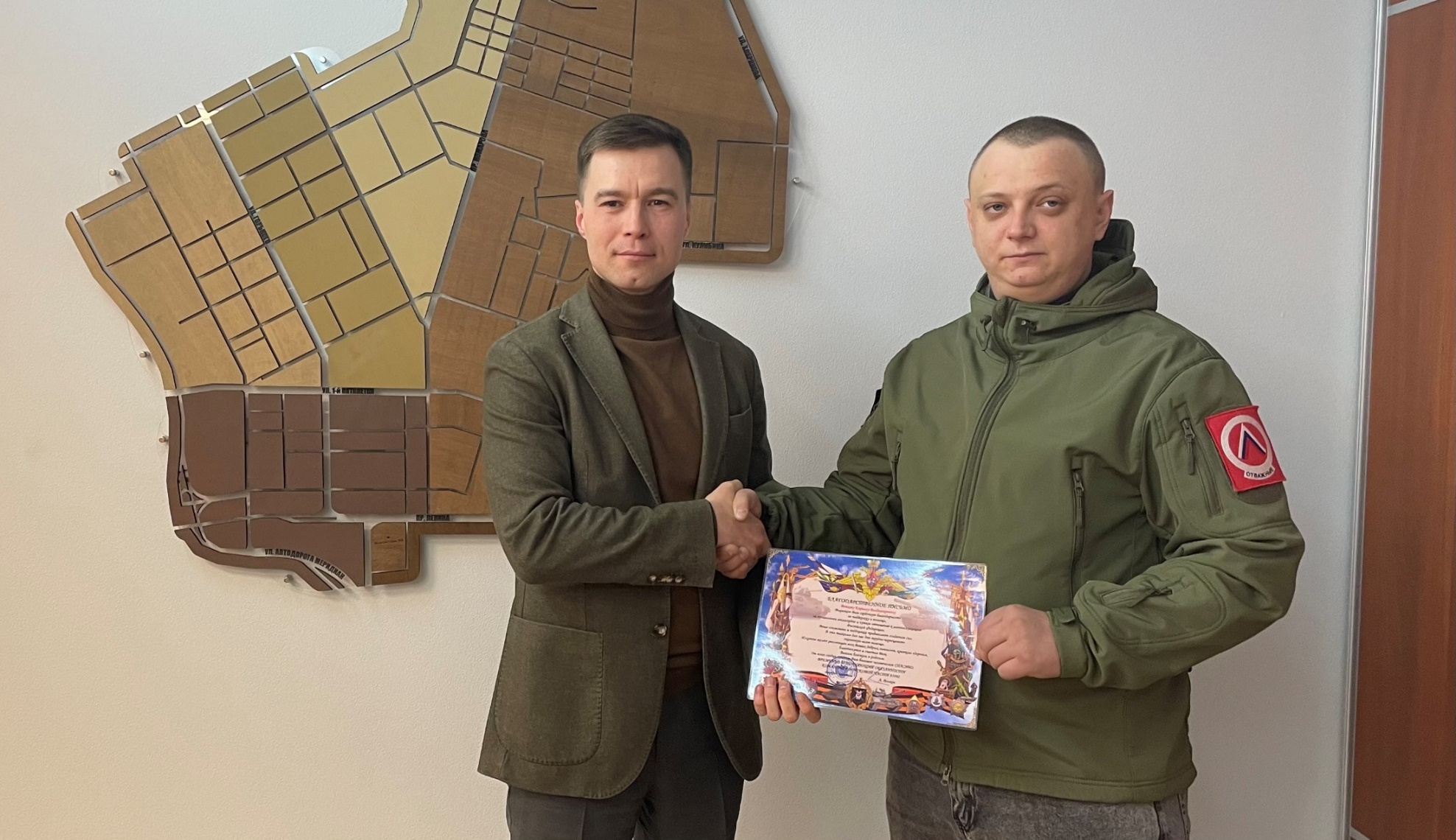 - Социально-реабилитационному центру для несовершеннолетних Тракторозаводского района (установка светильников, ремонт кухни) – 80 000 руб.
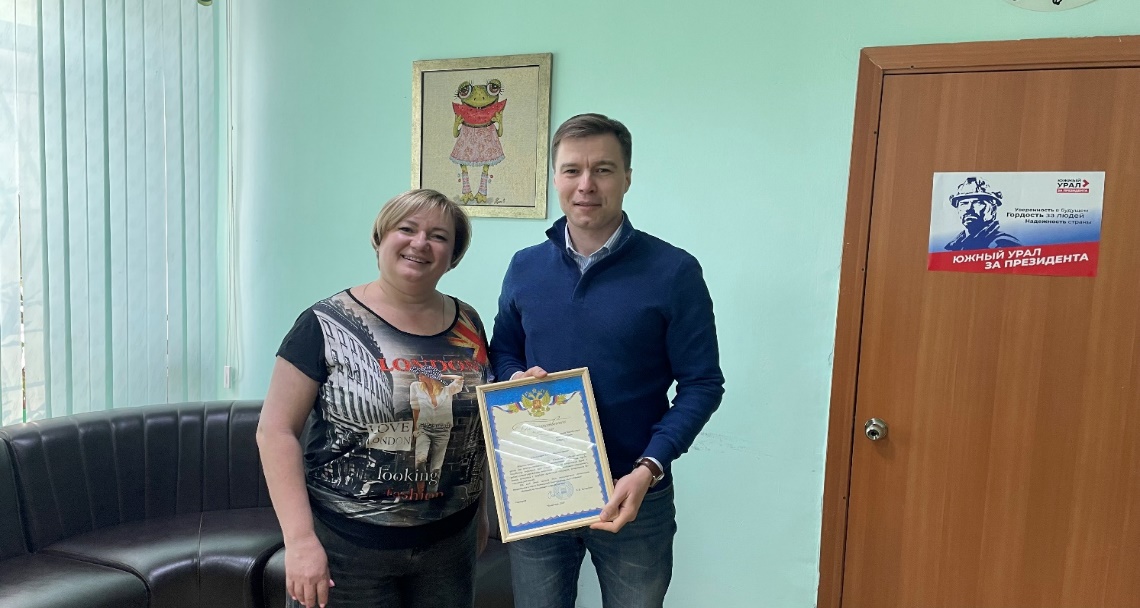 -  на строительство раздевалки для дворовой команды по хоккею Метеор ЧТЗ» 
 180 000 руб.
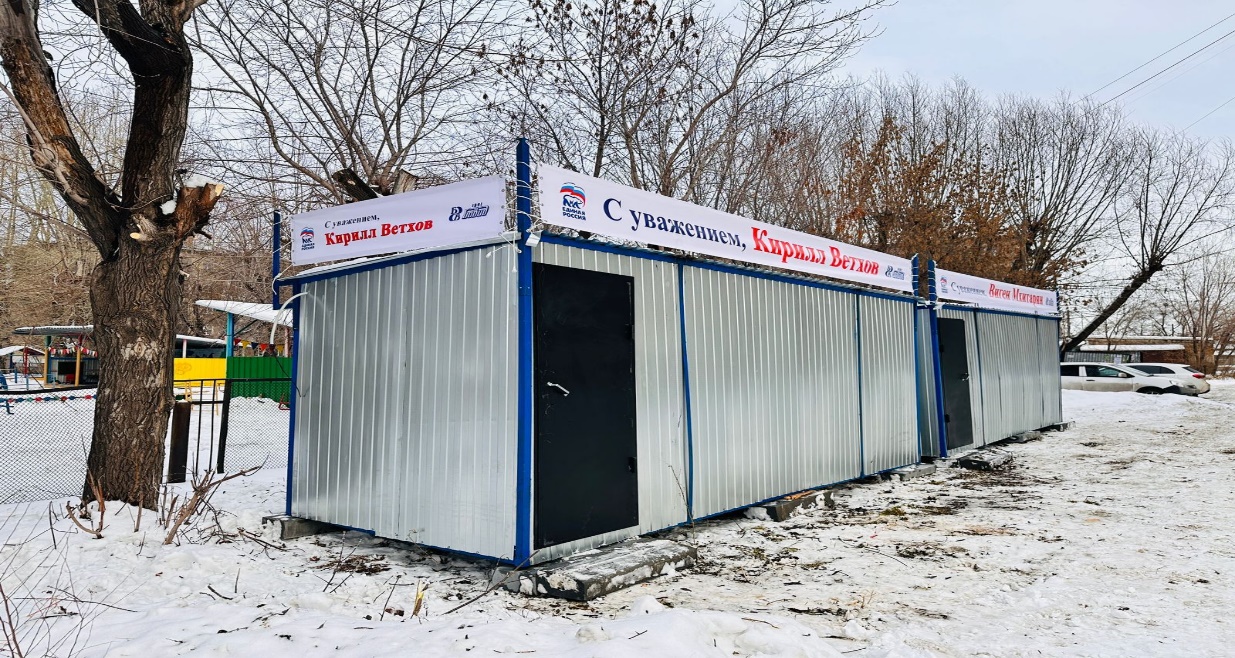 - Лицею № 120 (для ремонта крыльца, окраски стен, ремонта кровли, ремонта    бойлера) - 200 000 руб.;
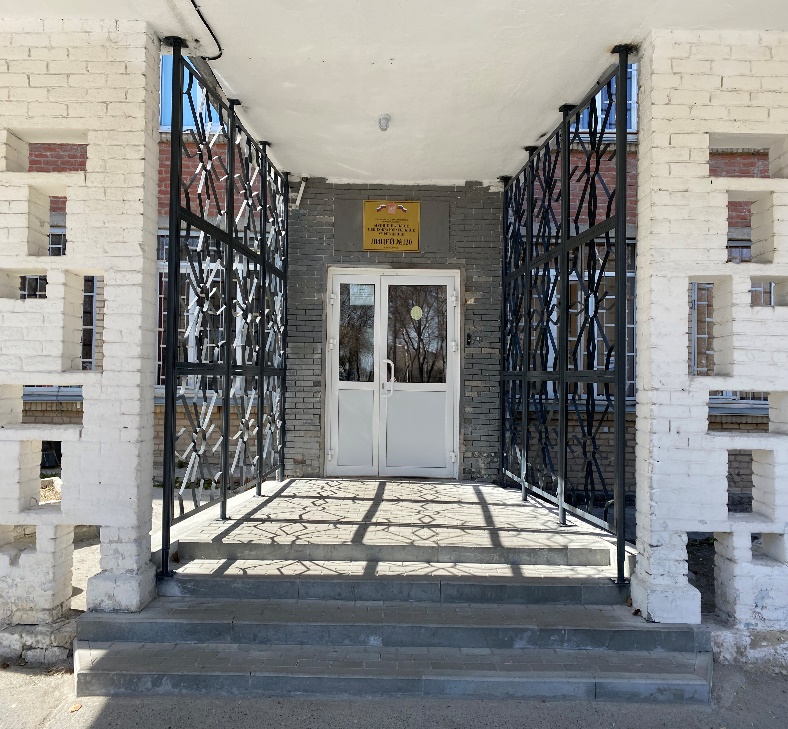 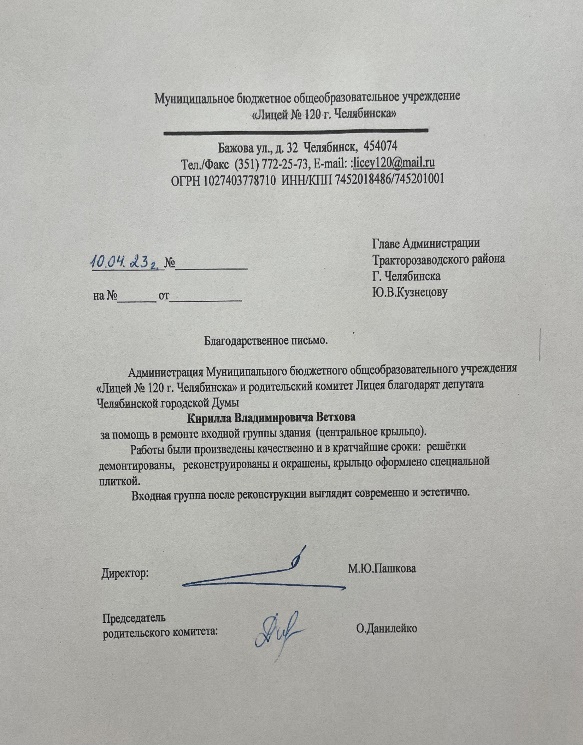 кроме того, в 2023 году из личных средств депутата были приобретены подарки   для учащихся младших классов школ №№ 86 и 112 и Лицея № 120 на сумму 182 000 руб.;
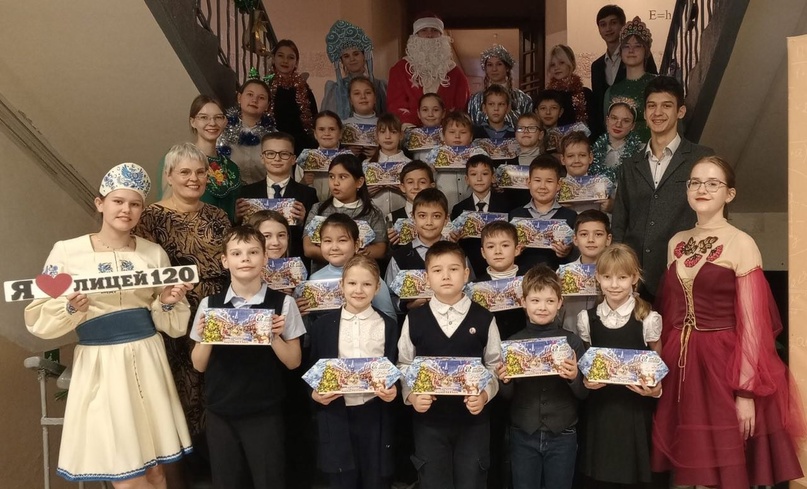 на помощь детей из нуждающихся семей для подготовки к учебному году  было выделено 62 000 руб.;
центру для детей с особенностями в развитии АНО «Звездный дождь» на ул.Крылова, 23 при открытии оказал помощь.
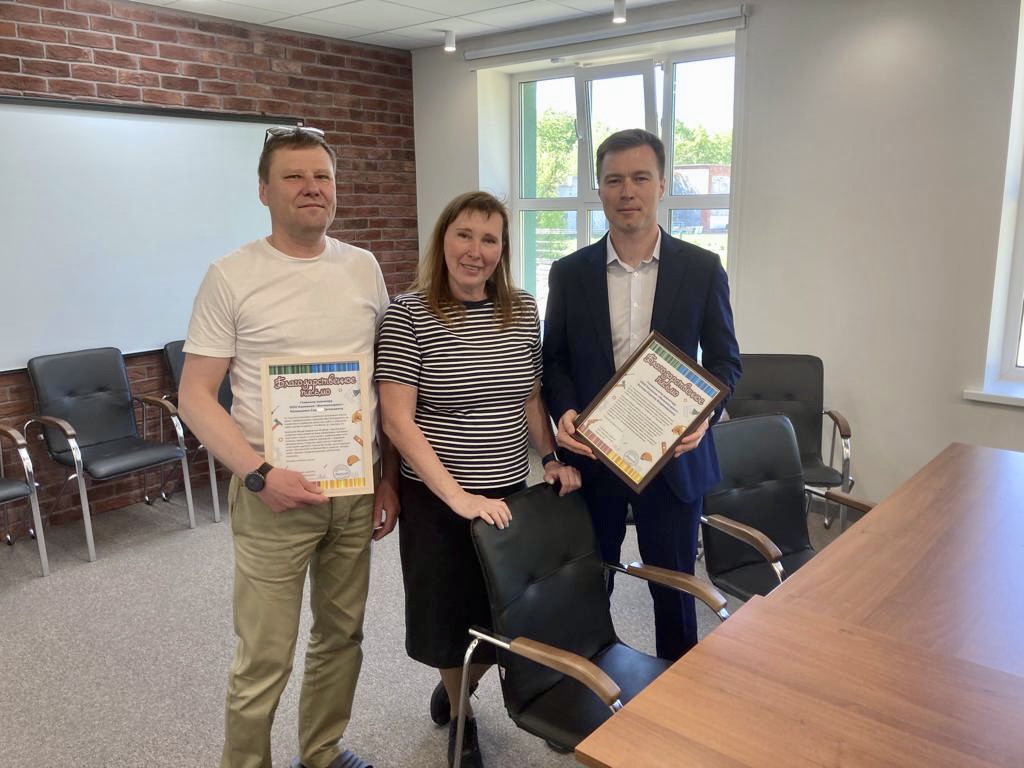 Механизированная уборка от снега и мусора территории  образовательных  и социальных учреждений – более 100 000 руб.
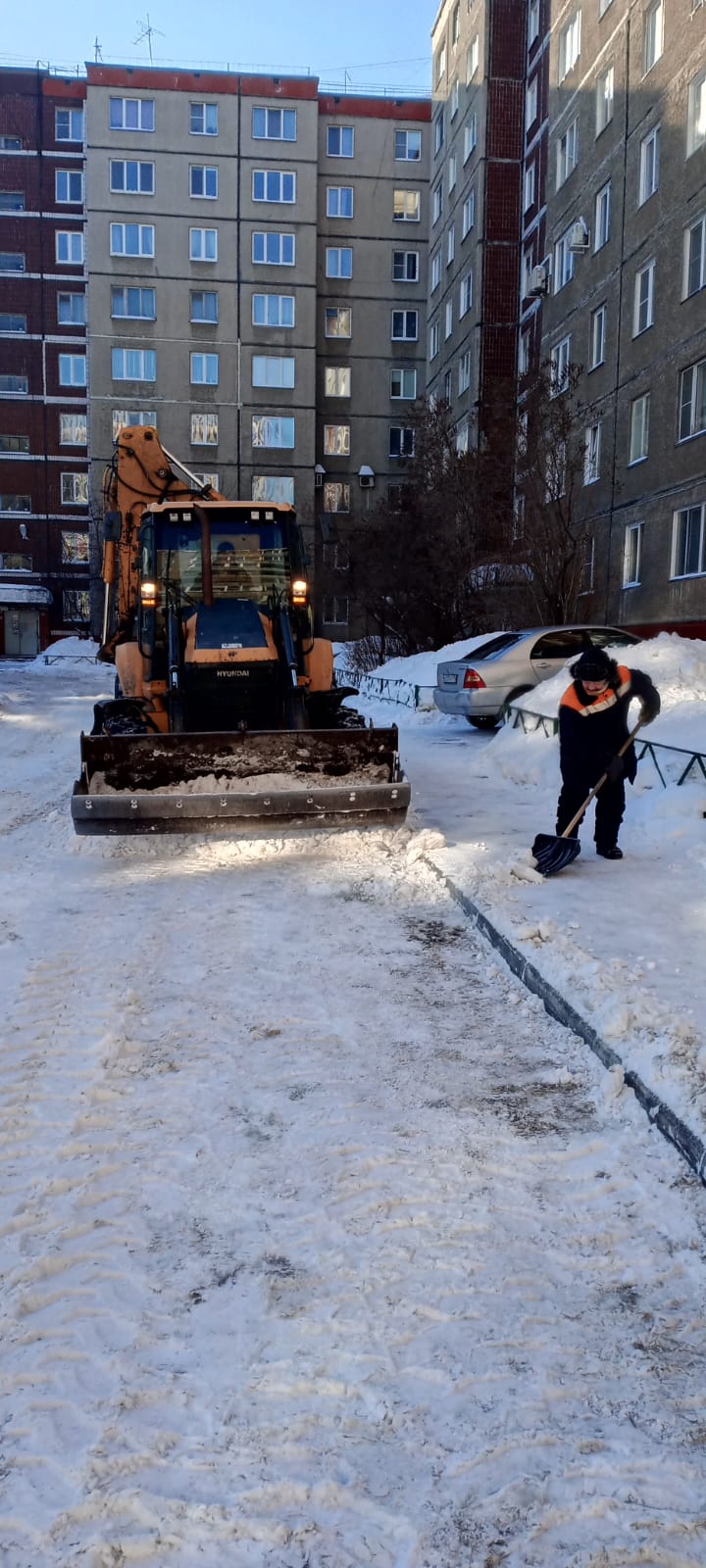 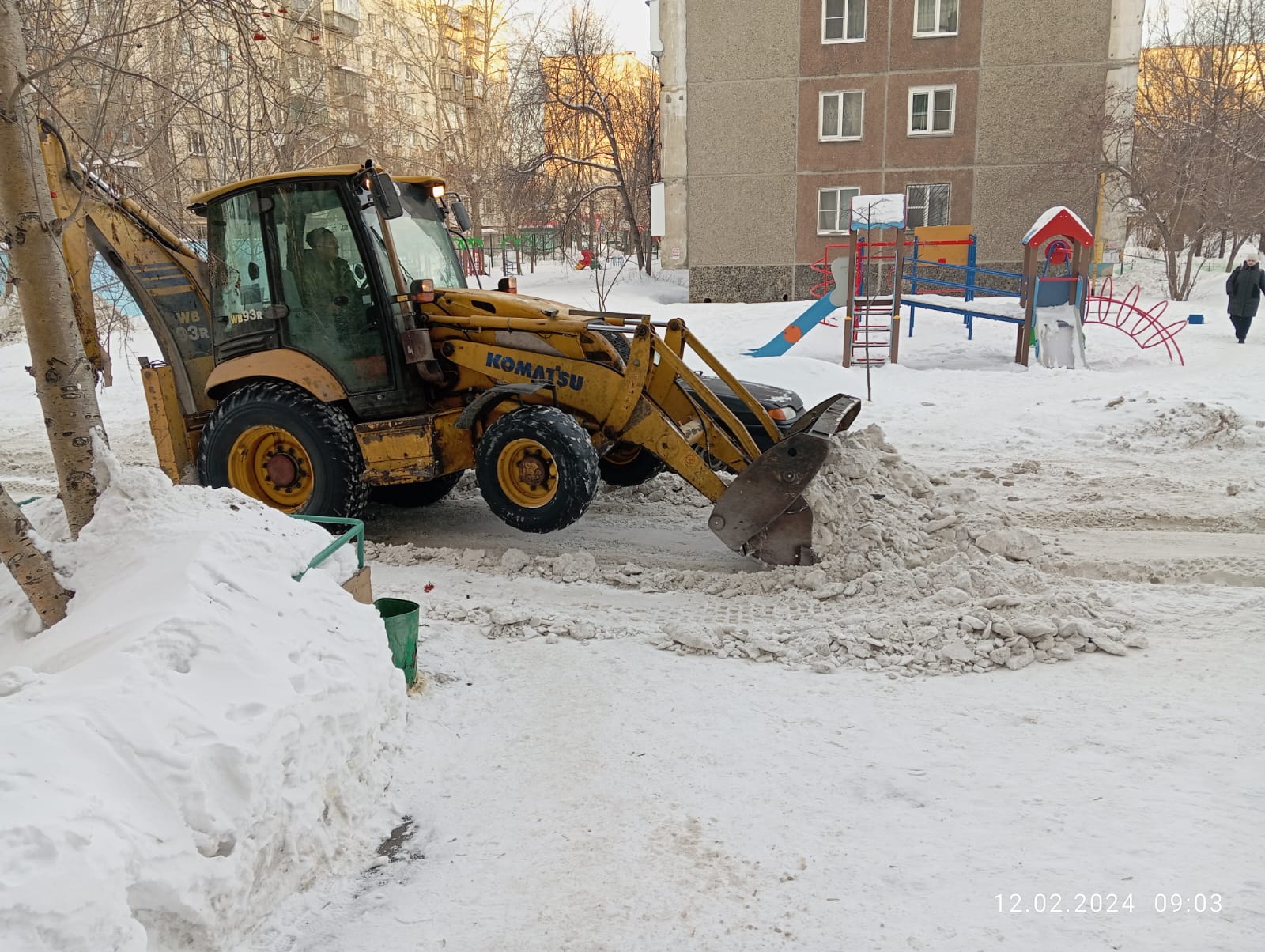 на помощь детей из нуждающихся семей для подготовки к учебному году  было выделено 62 000 руб.;
ремонт водонагревателей (бойлеров), опрессовка с последующей подачей горячей воды и теплоснабжения в «брошенных домах»;
За новогодние праздники с 31.12.2023г. по 09.01.2024г. при поддержке депутата Челябинской городской думы Ветхова Кирилла было очищенно более 100 контейнерных площадок, заваленных мусором.
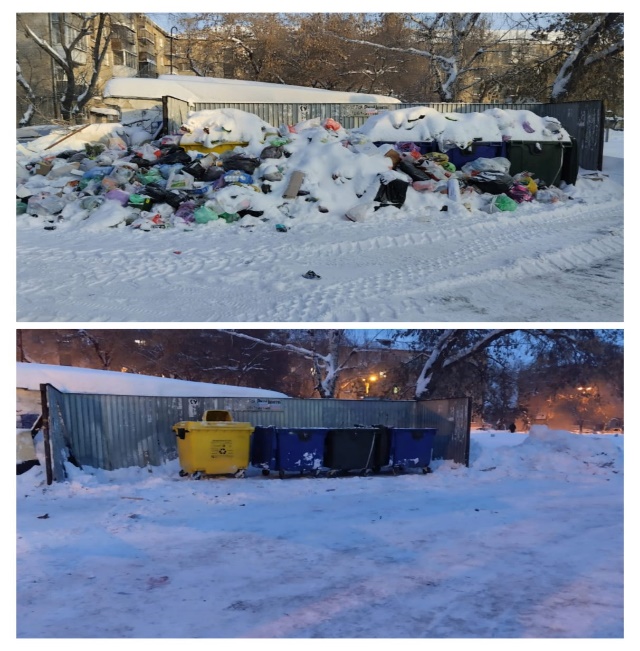 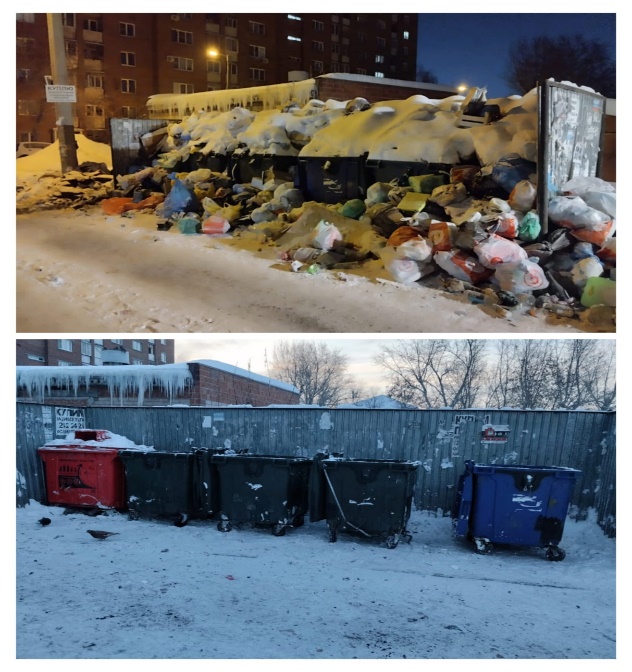 Всего за 2023 год материальная помощь была оказана на сумму более 2 500 000 руб.
В 2023 году депутатом Ветховым Кириллом Владимировичем были организованы праздники дворов для жителей:
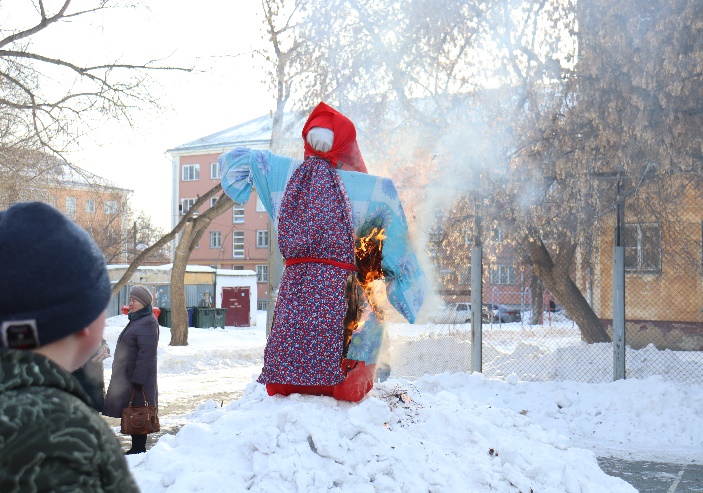 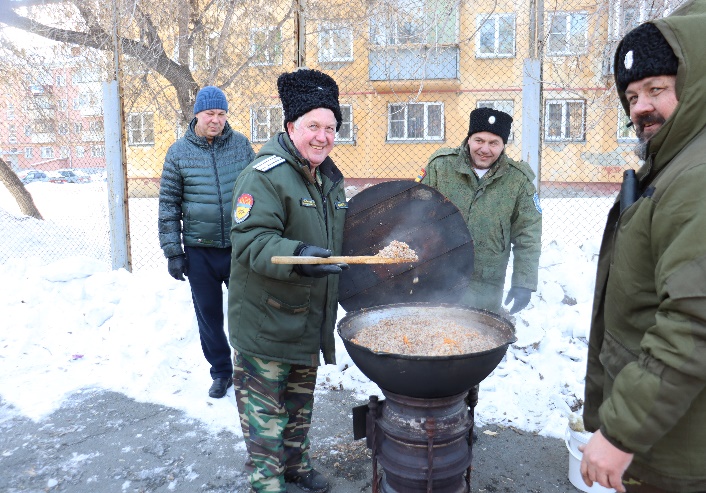 ул. Героев Танкограда, 27а – 27б (Масленица)
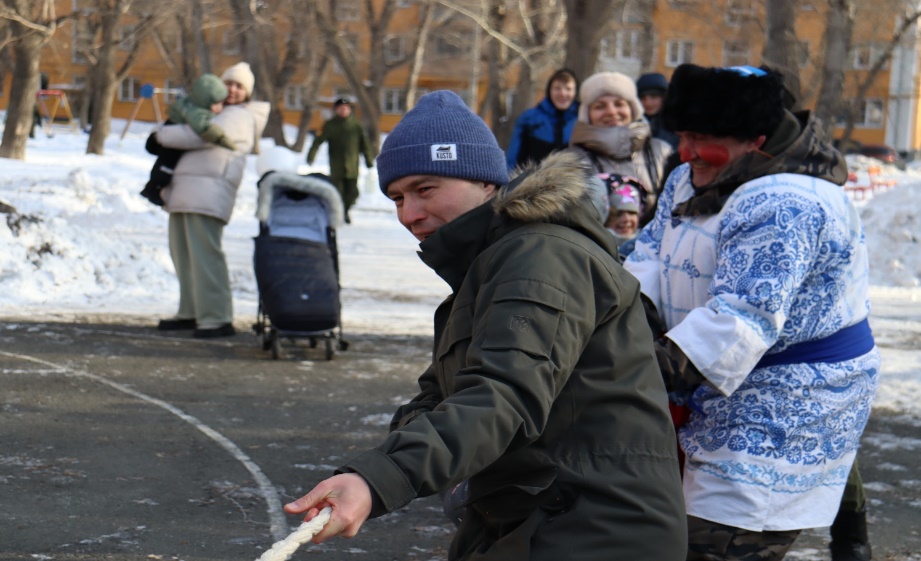 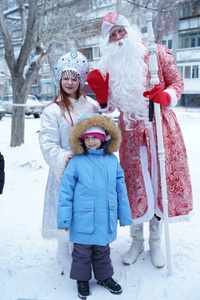 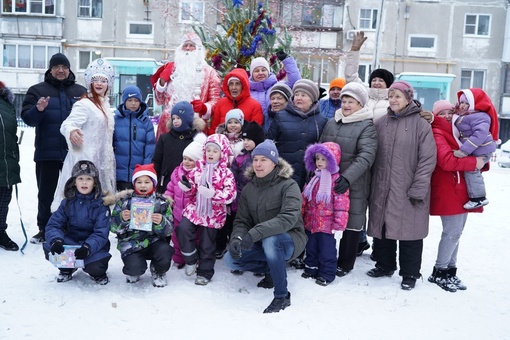 ул. 3-я Арзамасская, 25 (Новый год)
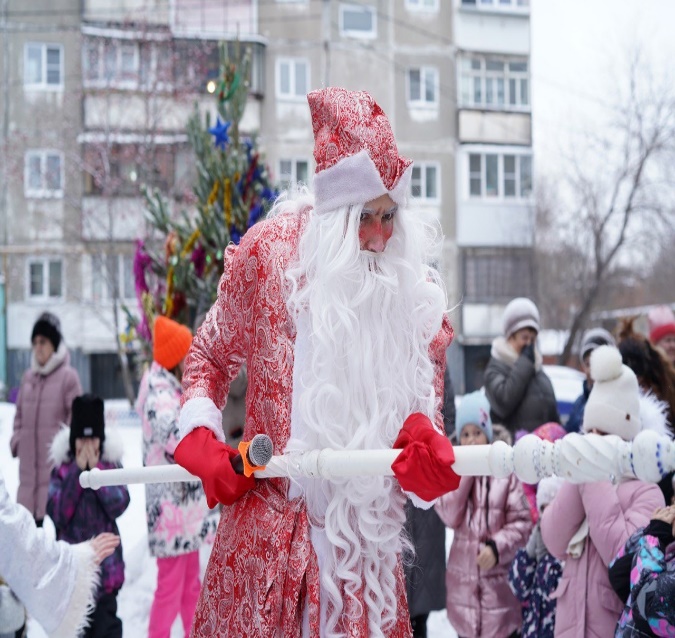 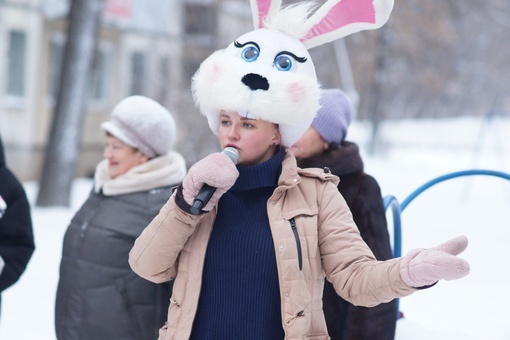 Депутат Ветхов К.В. ежегодно, совместно с ОП «Юность» и Лицеем № 120, проводит различные праздники, творческие и спортивные конкурсы
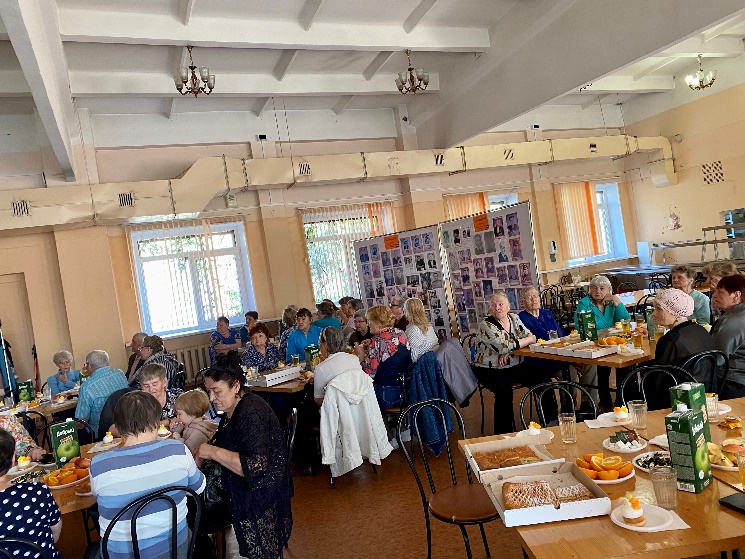 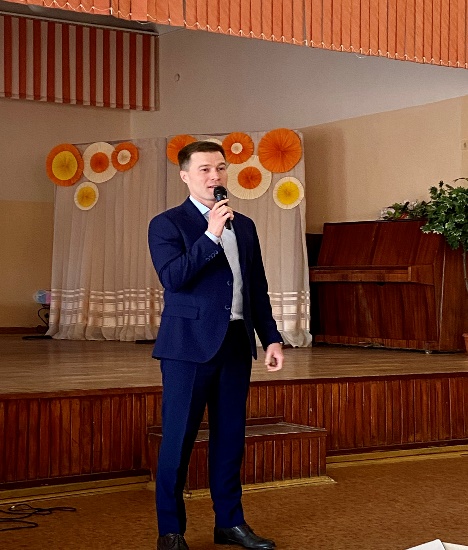 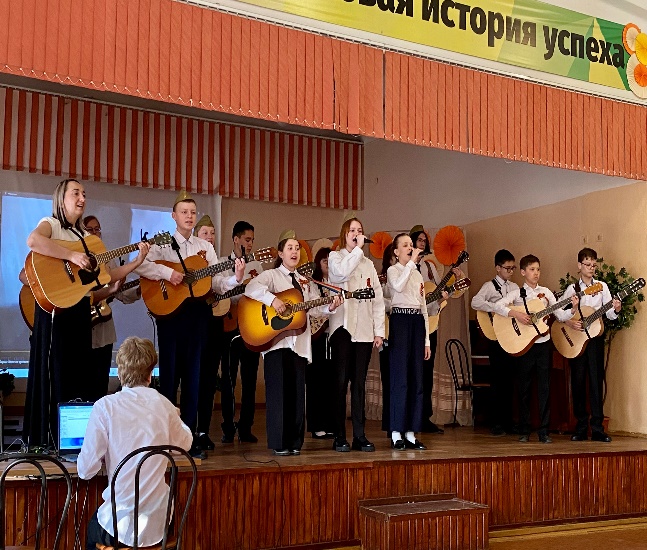 Я помню, я горжусь!
Концерт на базе Лицея № 120, посвященный
Победе в Великой Отечественной Войне
День Победы — значимый и волнующий для каждого жителя нашей страны праздник, который мы отмечаем как дань памяти и глубокого уважения славным защитникам Отечества, всем, кто самоотверженно, героически на фронте и в тылу приближал долгожданный день Великой Победы. Это то, что объединяет нас и делает непобедимыми перед лицом любых испытаний. 

Концерт для ветерана Великой Отечественной Войны, Блокадницы Ленинграда Казакевич Людмилы Павловны
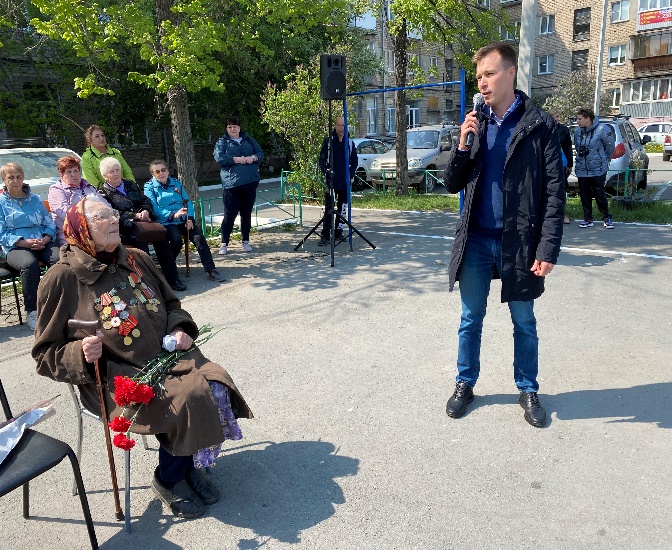 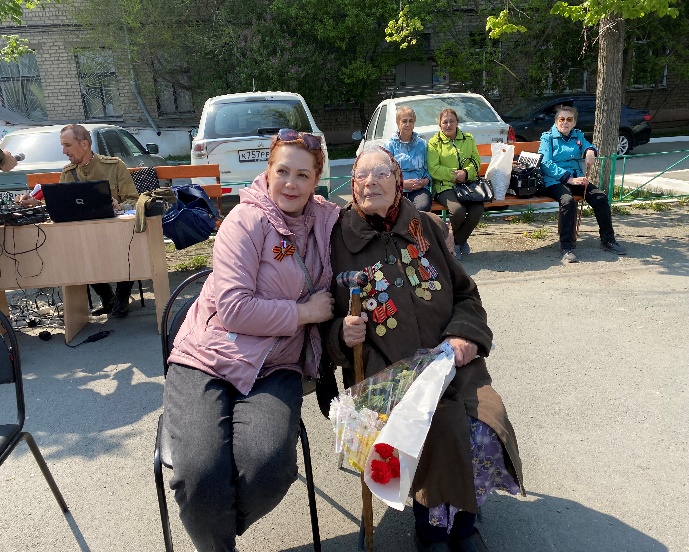 Прекрасное детство — это очень ценный фундамент для дальнейшей жизни.
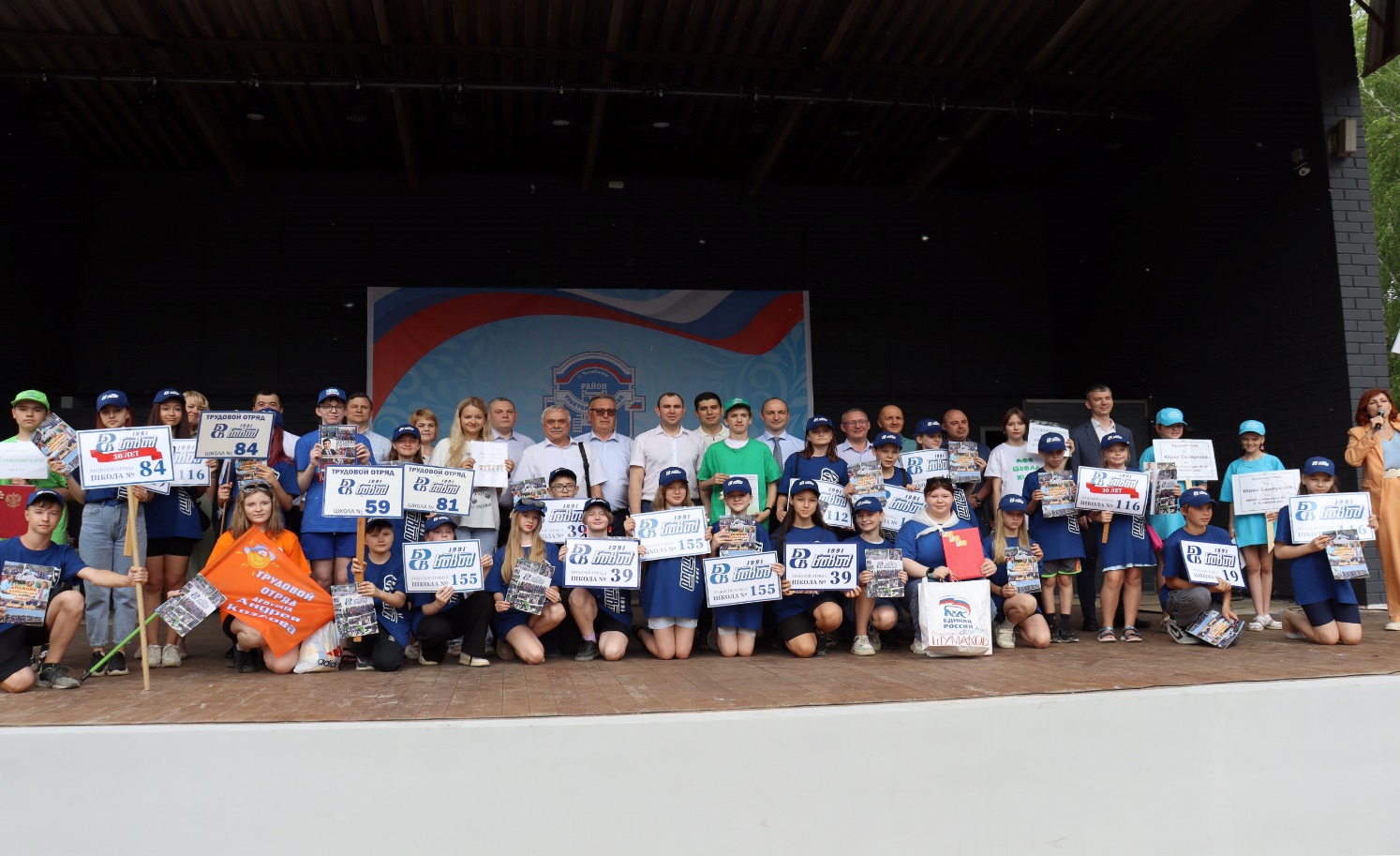 Трудовой Отряд Ветхова К.В.
Традиционно участникам «Трудового Отряда Ветхова К.В.» вручаются памятные подарки для хорошей учебы и счастливого детства.
Признак благополучного общества – забота о пожилых людях
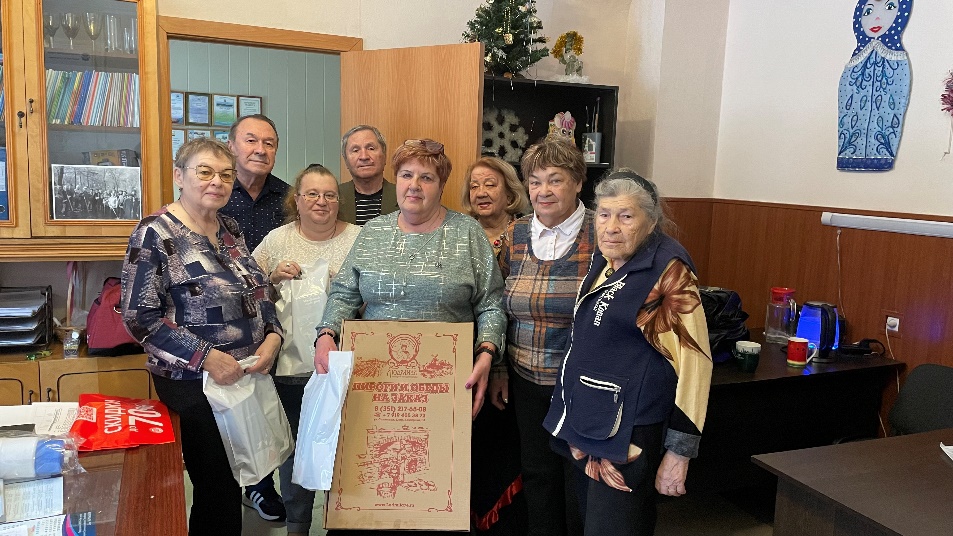 В течение всего 2023 года депутат Ветхов К.В. уделял особое внимание жителям старшего возраста своего округа.
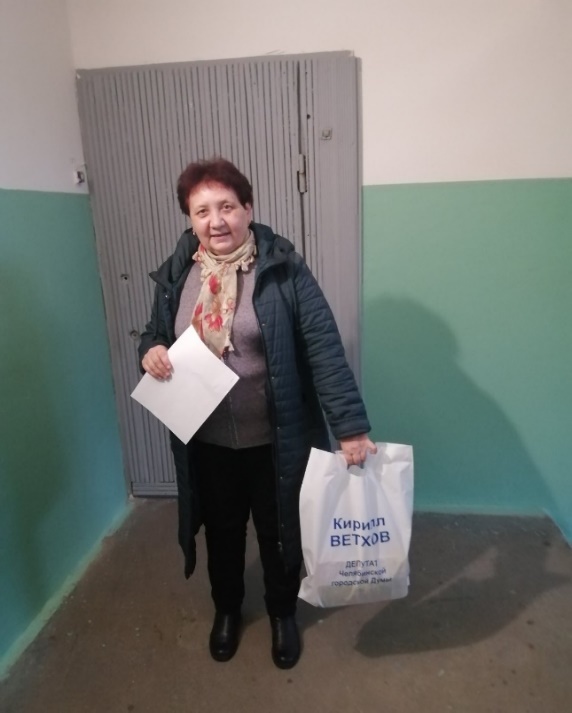 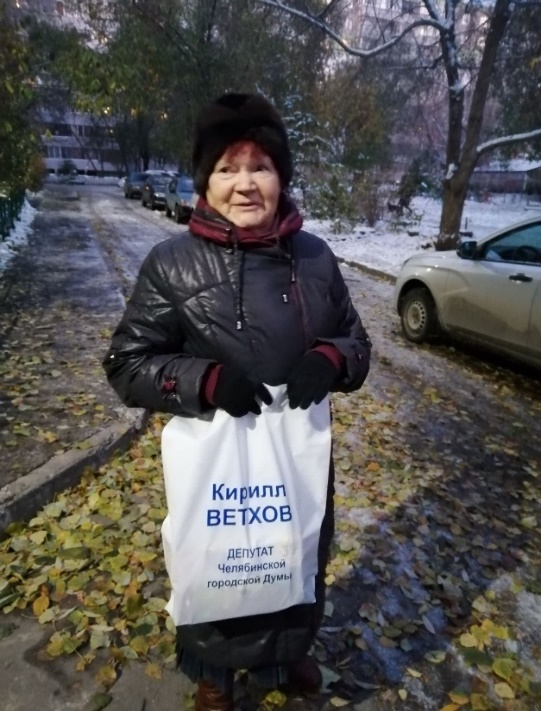 Только вместе мы сможем изменить будущее!
Для жителей избирательного округа № 15 постоянно проводятся творческие конкурсы:
- конкурс поделок новогодних игрушек и кормушек «Зимняя фантазия»;
- «Подарок Защитнику»;
- «Праздник весны»;
- «Лучший газон»;
- «Подарок маме»;
конкурс рисунка на асфальте «Краски лета» и т.д.

Лучшие работы удостаиваются памятных призов и благодарностей от депутата.
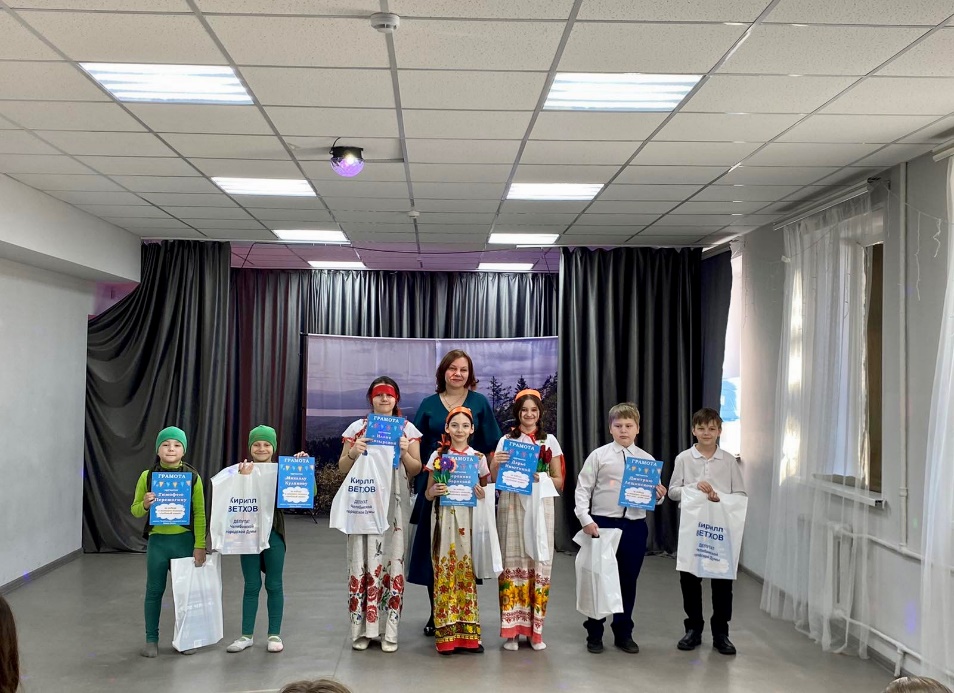 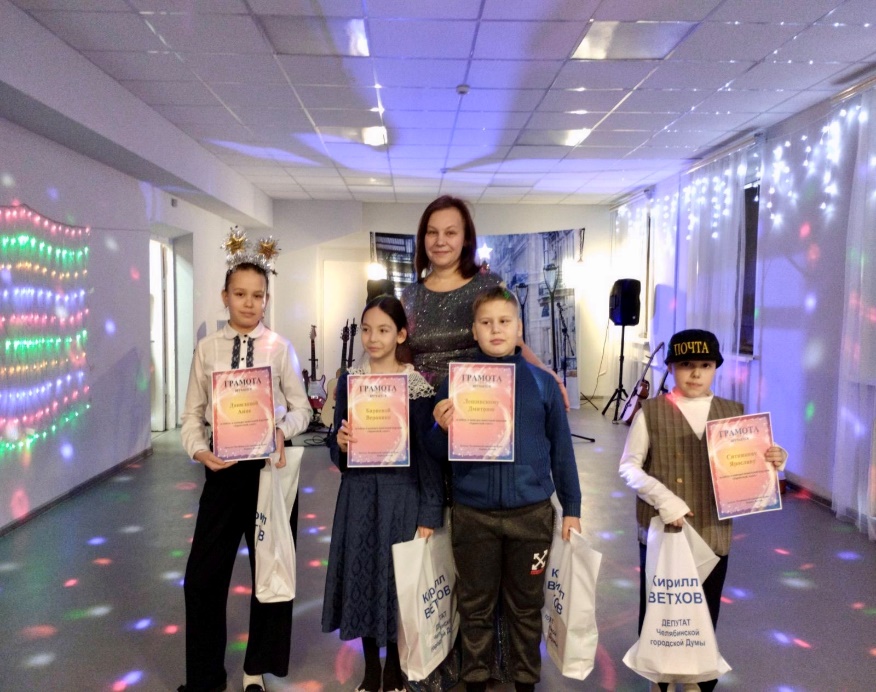 Работа по благоустройству территории 
избирательного округа № 15
В 2023 году по инициативе депутата Ветхова Кирилла Владимировича  в рамках программы «Формирование комфортной городской среды» по адресу Бажова, 28 была обустроена детская площадка и отремонтирован асфальт на сумму 6,7 млн рублей
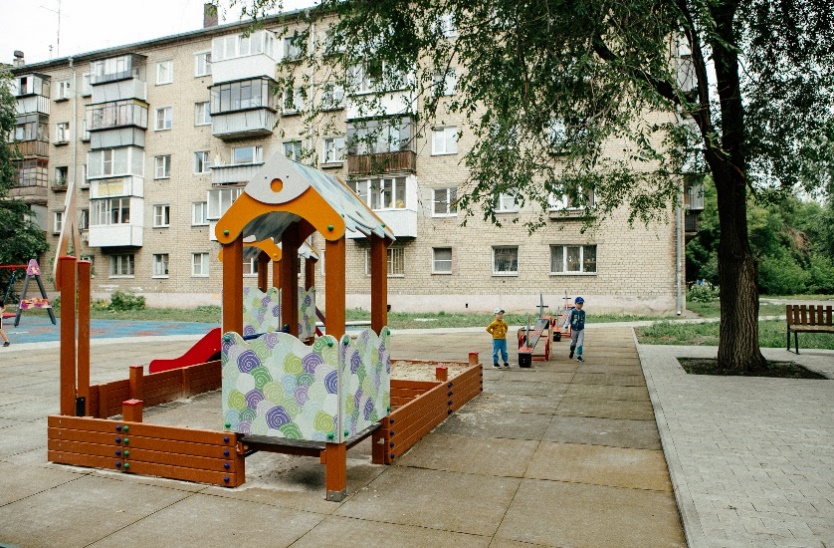 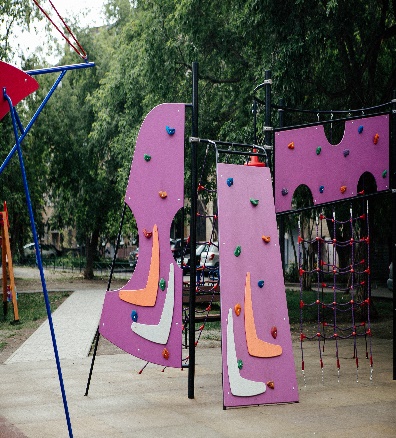 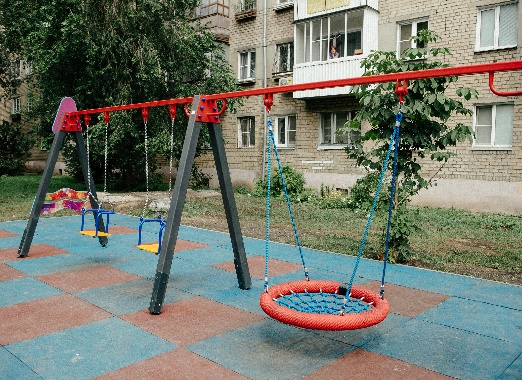 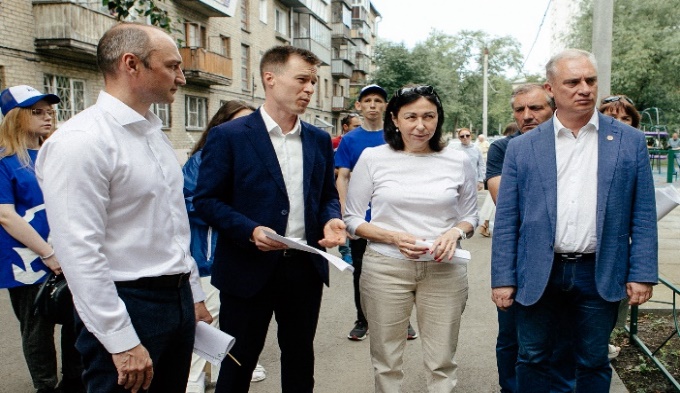 В рамках программы Инициативное бюджетирование, выполнено комплексное благоустройство дворовой территории  расположенной по адресу ул.3-я Арзамасская, 21.
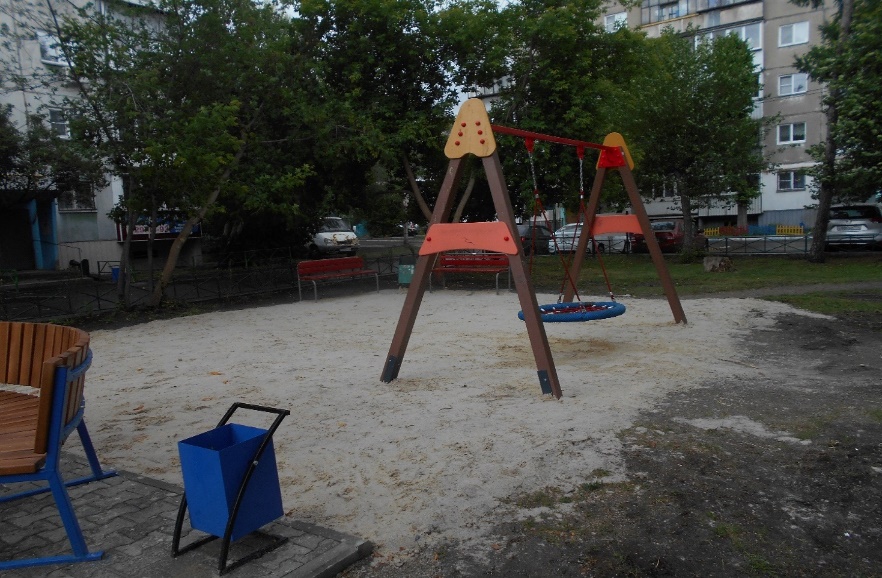 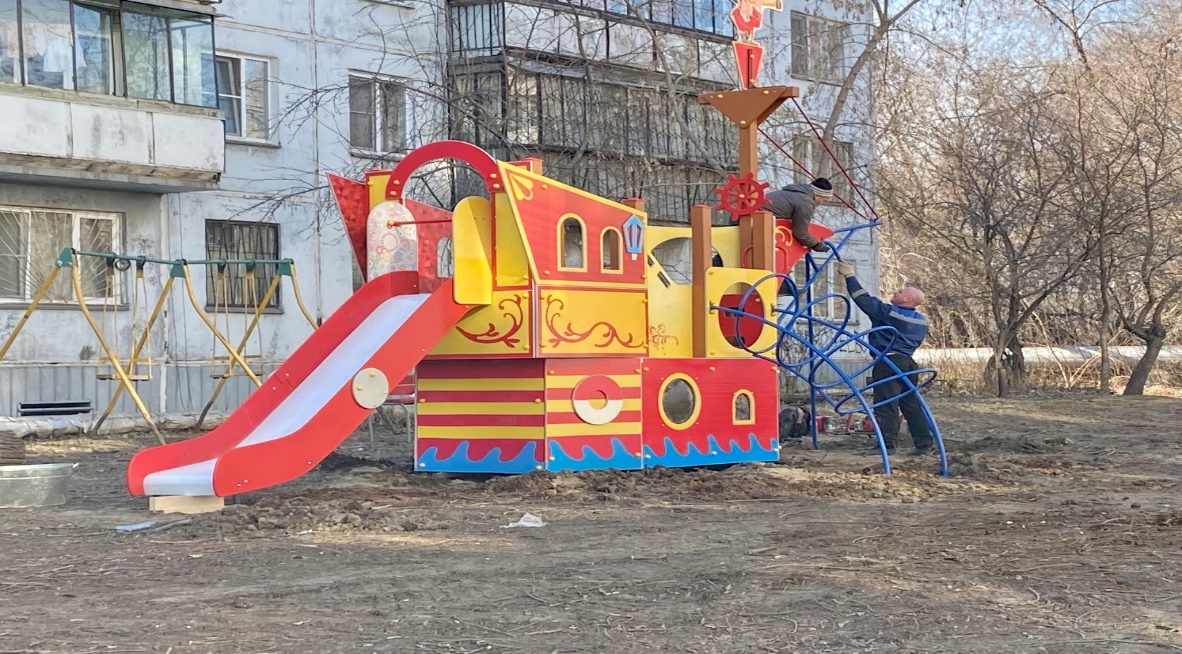 По просьбе жителей ул.Бажова, 50, 50а, 52, ул.Арзамасская, 31, 33 была сделана пешеходная дорожка проходящей от МКД по ул.Бажова 50а до МКД по ул.Бажова, 52.
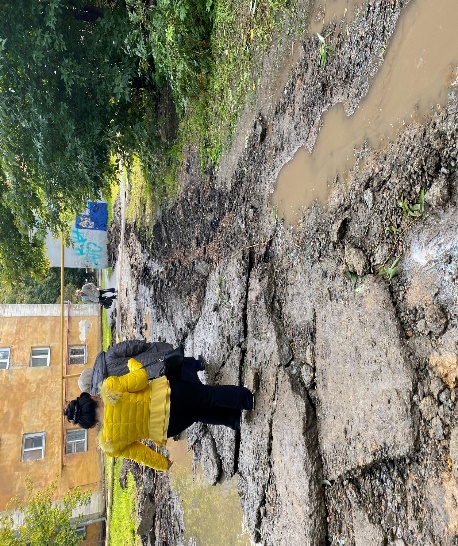 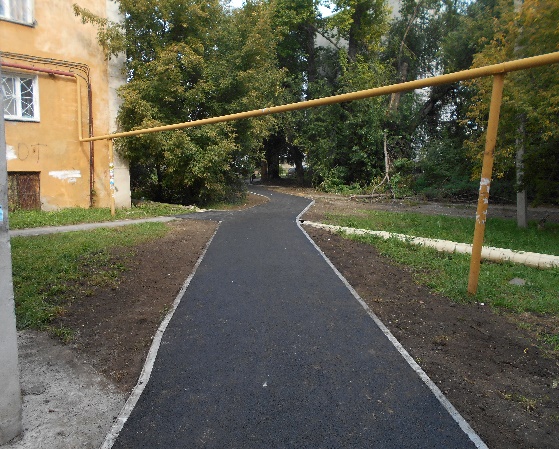 Спасибо 
за 
внимание!
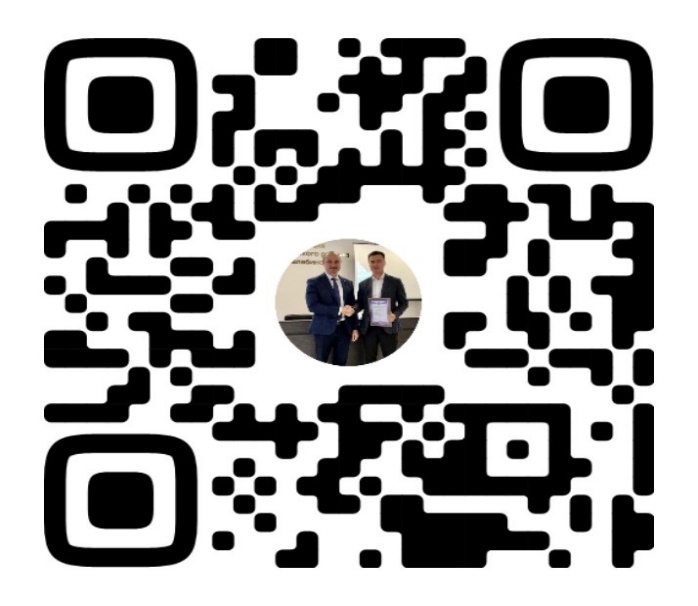